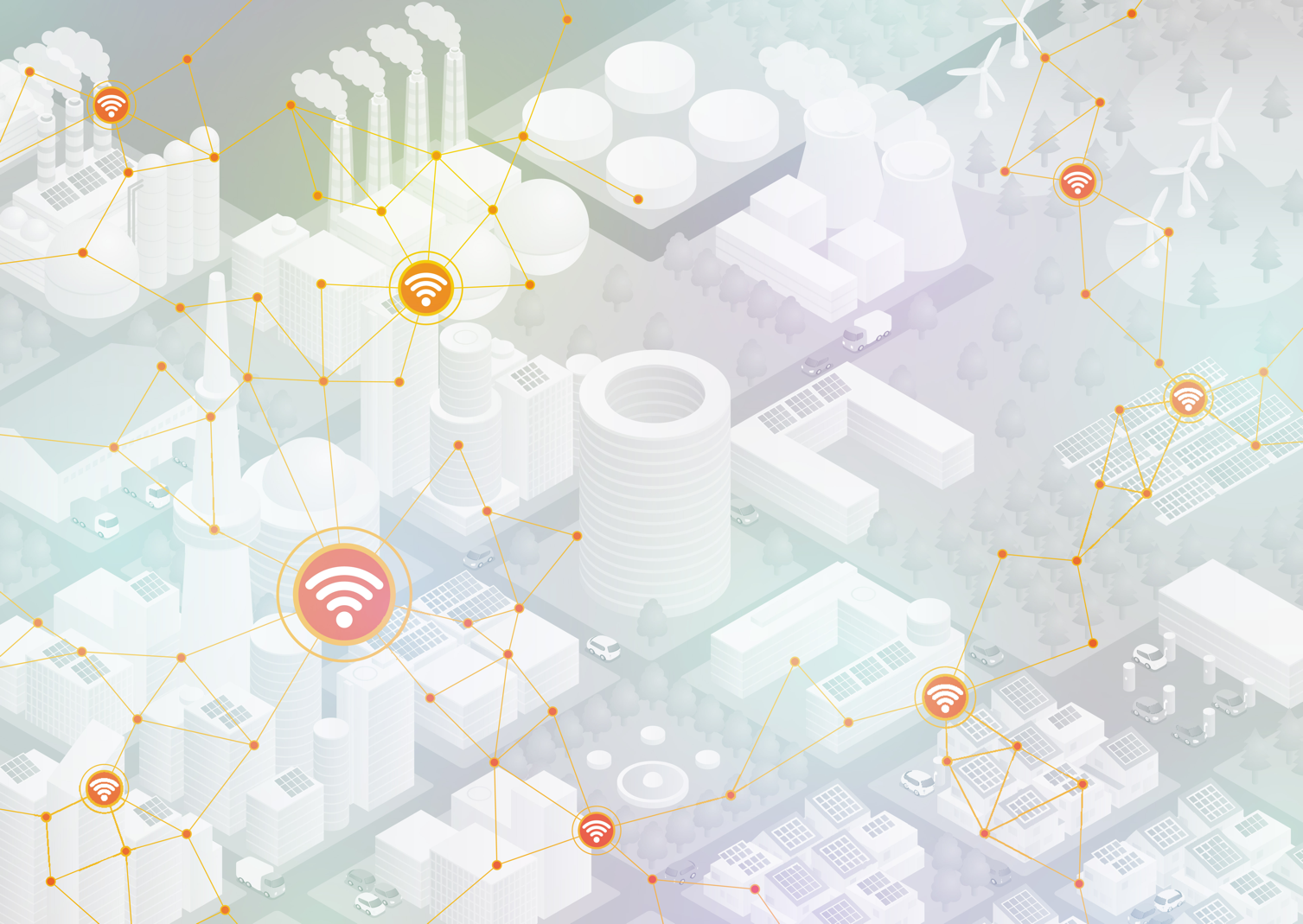 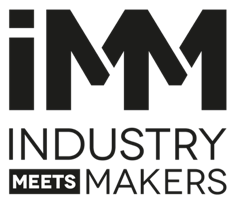 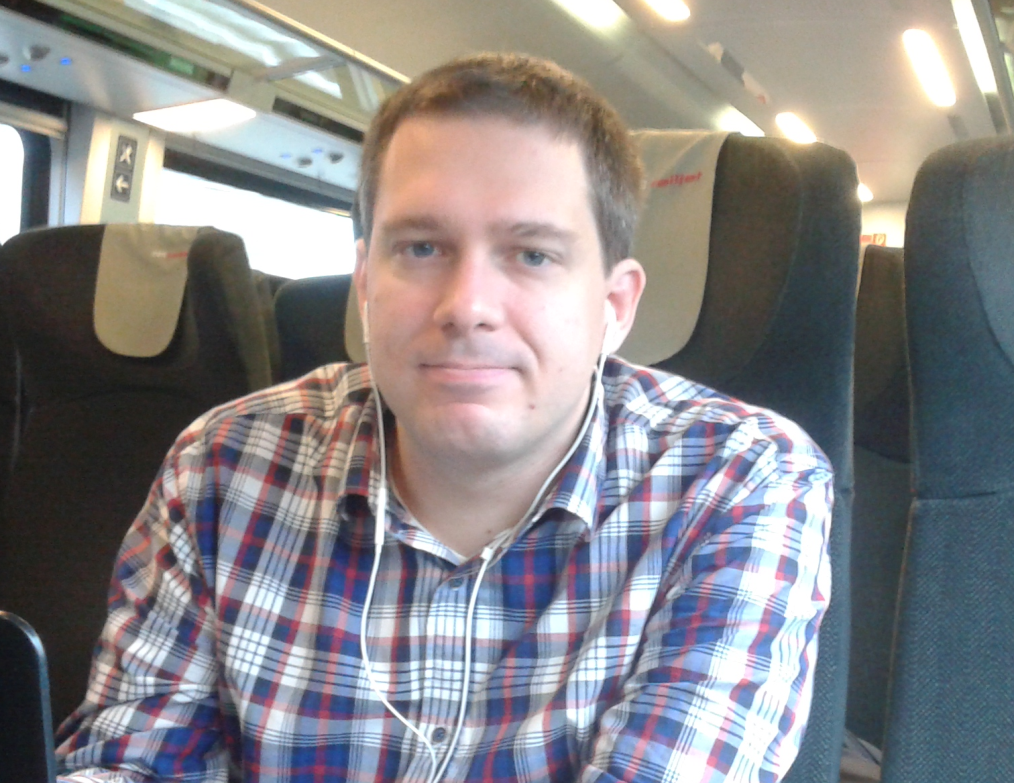 BEST OF 
#IMM2017 

MI., 20.9.2017






@ digital days ‘17
Universität Wien
Philipp Gühring, Maker
pg@futureware.at
SMART ELECTRONIC FACTORY OF THE FUTURE
Kooperative Konzeptentwicklung

www.industrymeetsmakers.com/smart-electronic-factory-telehaase-abb-copadata-ikarus
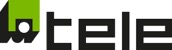 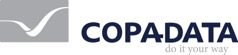 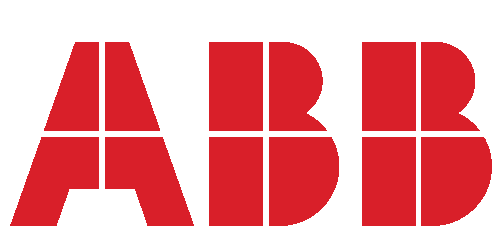 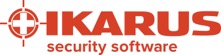 www.industrymeetsmakers.com * www.facebook.com/industrymeetsmakers * @in2make * #IMM2017
futureware.at/Bauteile
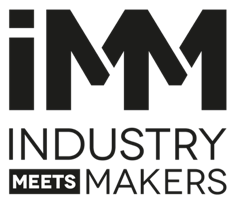 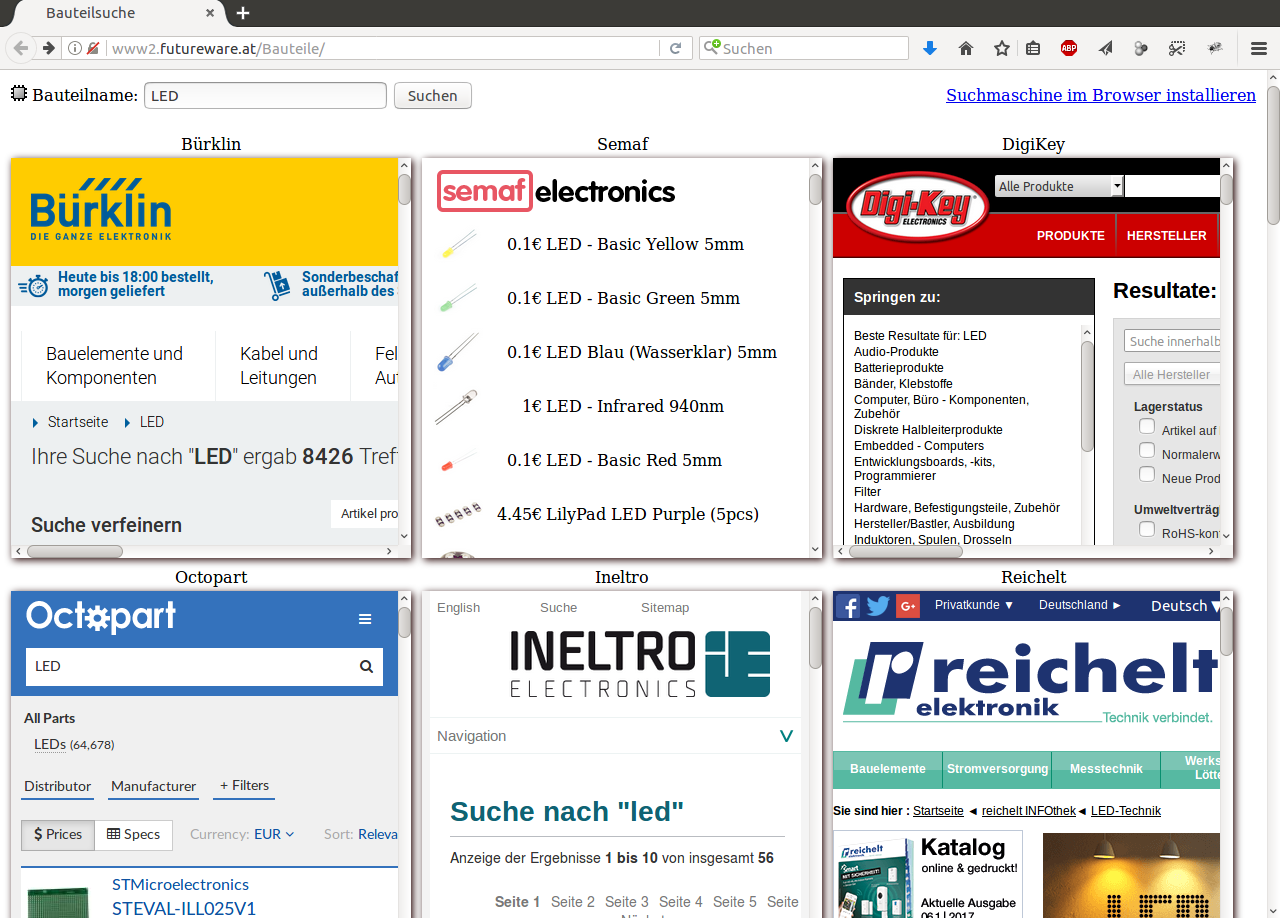 BEST OF #IMM2017 - 20.9.2017 * Smart eFactory of the Future mit TELE Haase, ABB, Copa Data und Ikarus